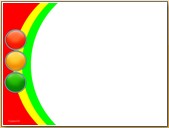 Игра –викторина по правилам дорожного движения.
Подготовила: Маннанова А.Р.
Воспитатель 1 кв. категория.
Три разноцветных кругаМигают друг за другом.Светятся, мигают –Людям помогают.
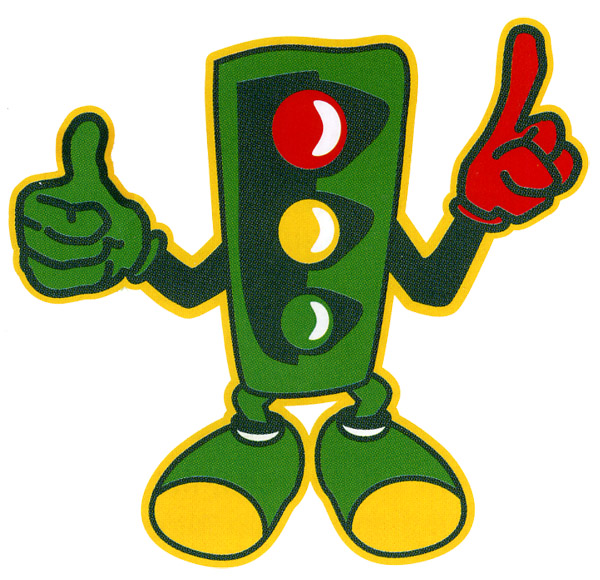 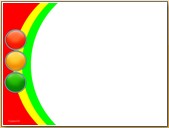 Какой свет нам говорит: «Вы постойте – путь закрыт!»
У светофора свет горит —
«Приготовьтесь» — говорит?
Какой свет нам говорит: «Проходите – путь открыт»
Что за лошадь, вся в полоску,На дороге загорает?Люди едут и идут,А она – не убегает.
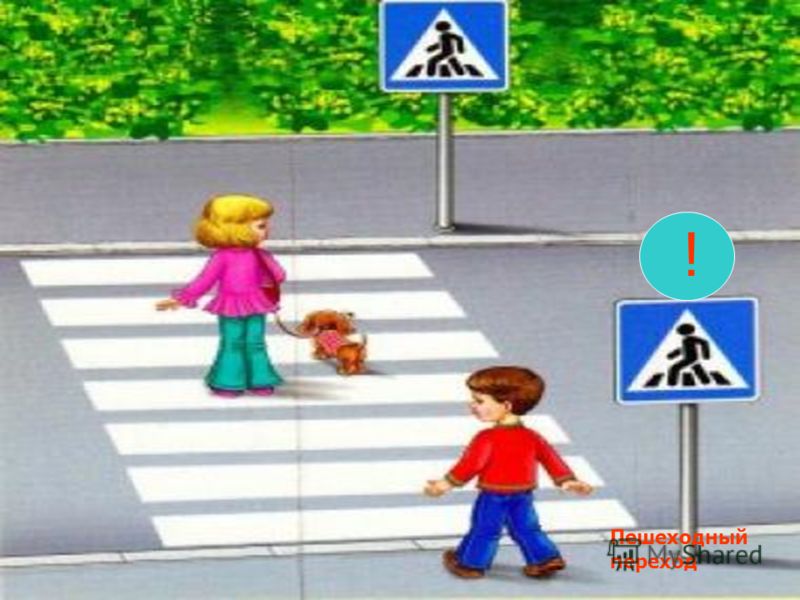 Не торопится, идет
По тропинке пешеходной,
Неширокой, но свободной.
Кто же это?..
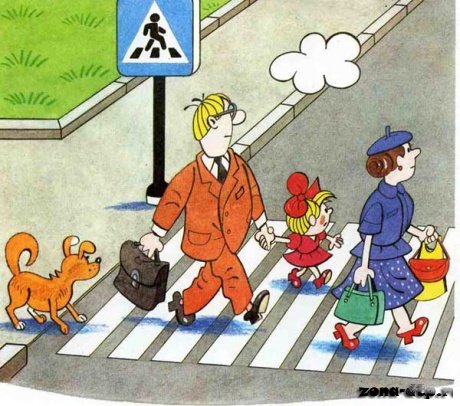 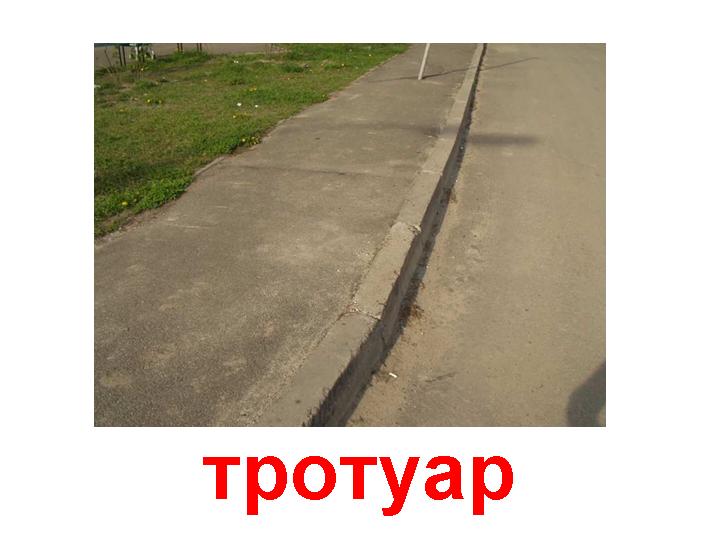 Здесь не катится автобус.
Здесь трамваи не пройдут.
Здесь спокойно пешеходы
Вдоль по улице идут.
Для машин и для трамвая
Путь-дорога есть другая
Грозно мчат автомобили, 
Как железная река! 
Чтоб тебя не раздавили, 
Словно хрупкого жучка, – 
Под дорогой, словно грот, 
Есть...
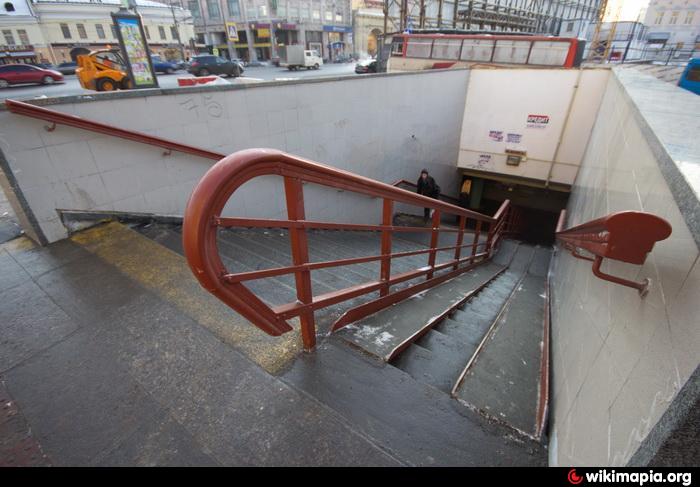 Все водителю расскажет, 
Скорость верную укажет. 
У дороги, как маяк, 
Добрый друг - ...
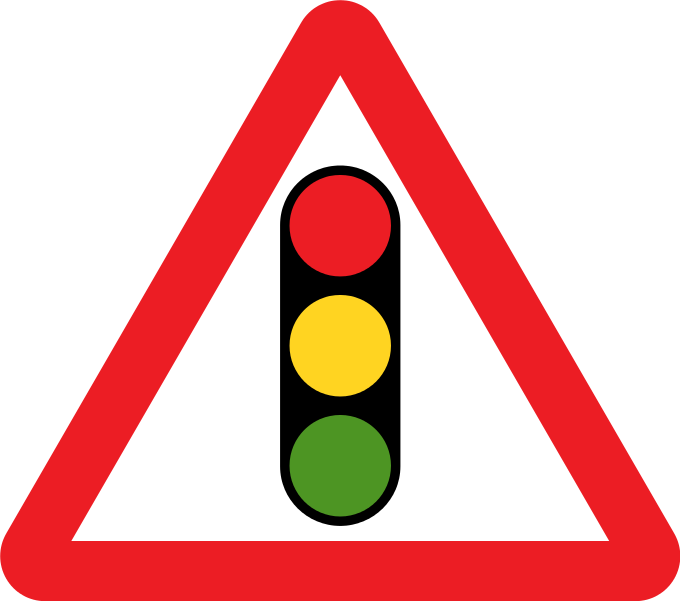 Поиграем?
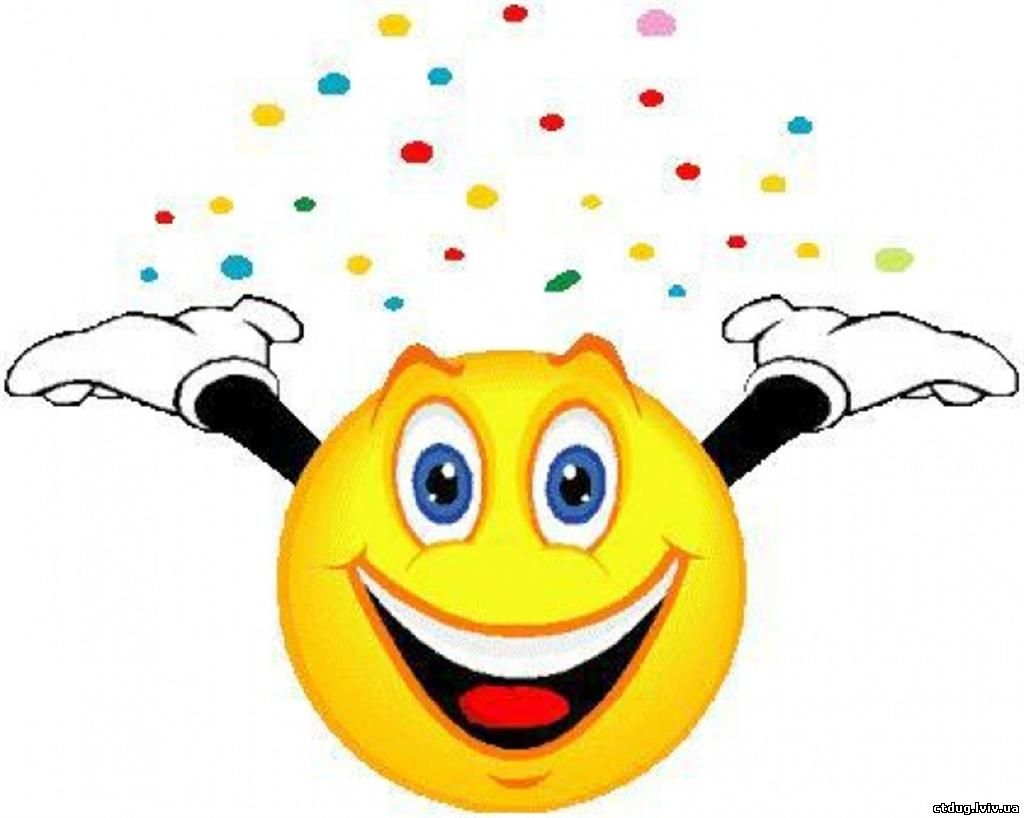 На лошадке ехали,
До угла доехали.
Сели на машину,
Налили бензину.
На машине ехали,
До реки доехали.
Трр! Стоп! Разворот.
На реке – пароход.
Пароходом ехали,
До горы доехали.
Пароход не везёт,
Надо сесть в самолёт.
Самолёт летит,
В нём мотор гудит:
У-у-у!
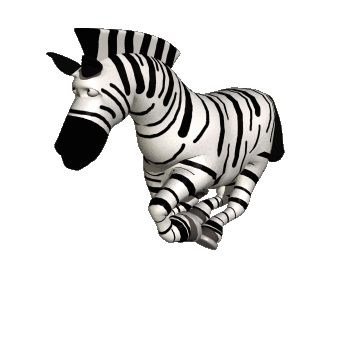 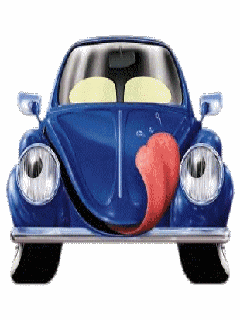 Покажите знак «Велосипедная дорожка»
Верно!
Покажите знак «Подземный переход»
Верно!
Что обозначает этот знак?
Автобусная остановка
Что обозначает этот знак?
Осторожно, дети!
Что обозначает этот знак?
Не шуметь!
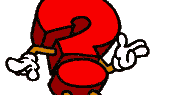 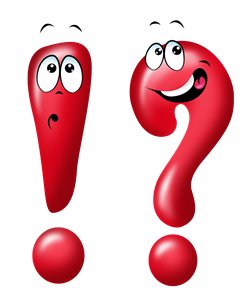 Вопрос-ответ
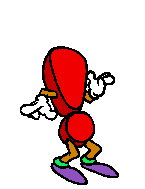 Где можно гулять детям? 
Как надо вести себя в автобусе? 
Где люди ждут транспорт? 
Где можно переходить дорогу? 
Назови сигналы светофора? 
На какой сигнал можно перейти дорогу? 
С кем можно переходить дорогу? 
Как называют человека управляющего машиной? 
Где ездят машины, где ходят пешеходы?
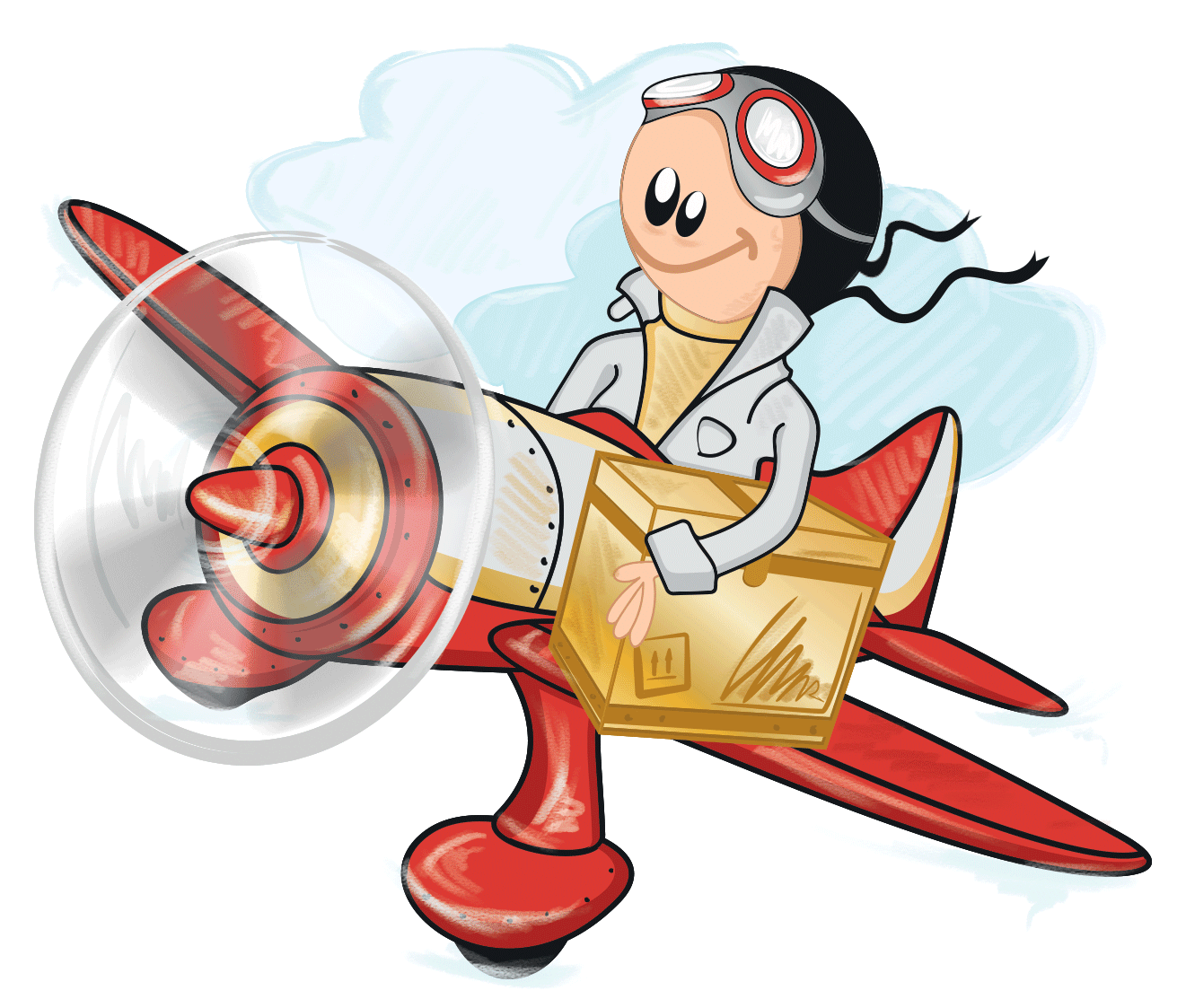 Виды транспорта
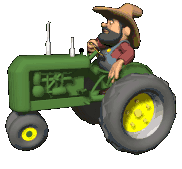 Назовите картинки, на которых изображен наземный транспорт
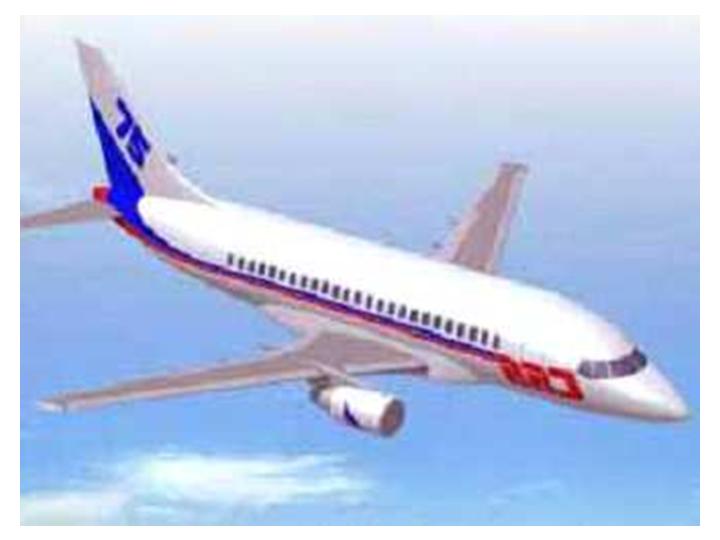 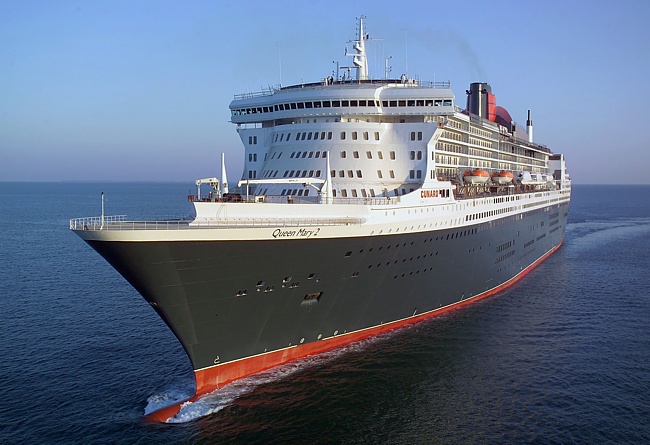 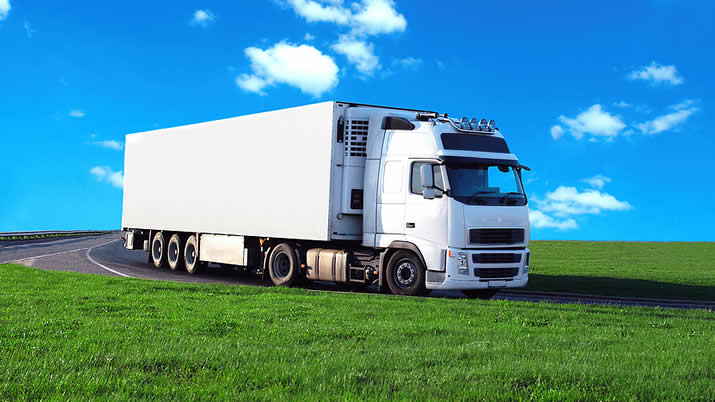 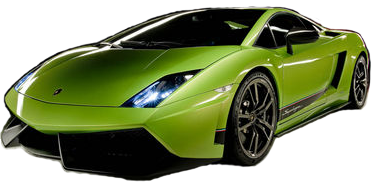 Назовите картинки, на которых изображен водный транспорт.
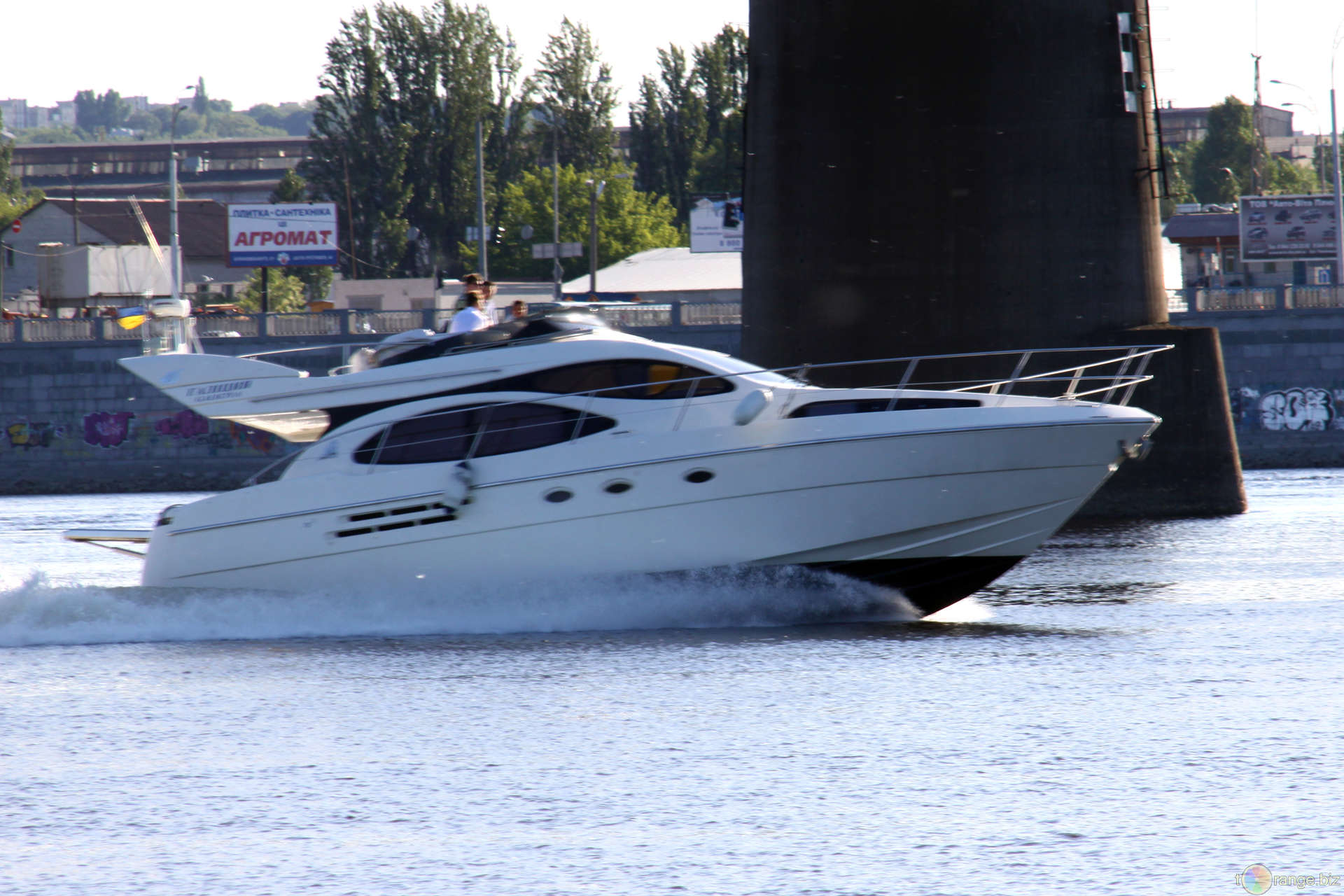 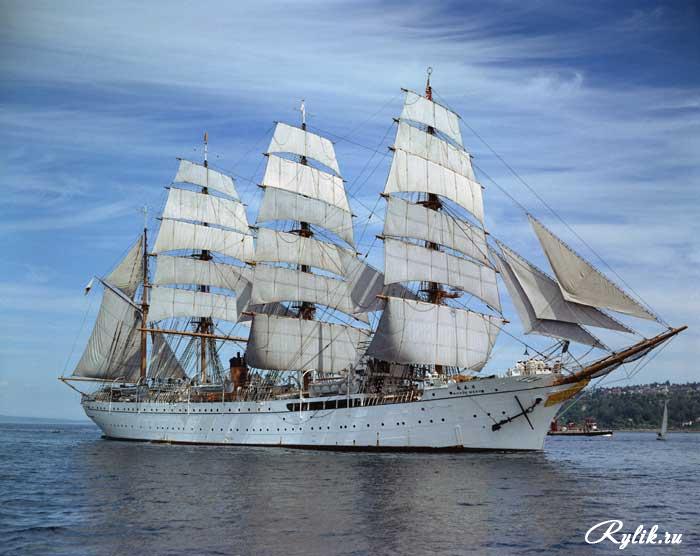 Назовите картинки, на которых изображен воздушный транспорт.
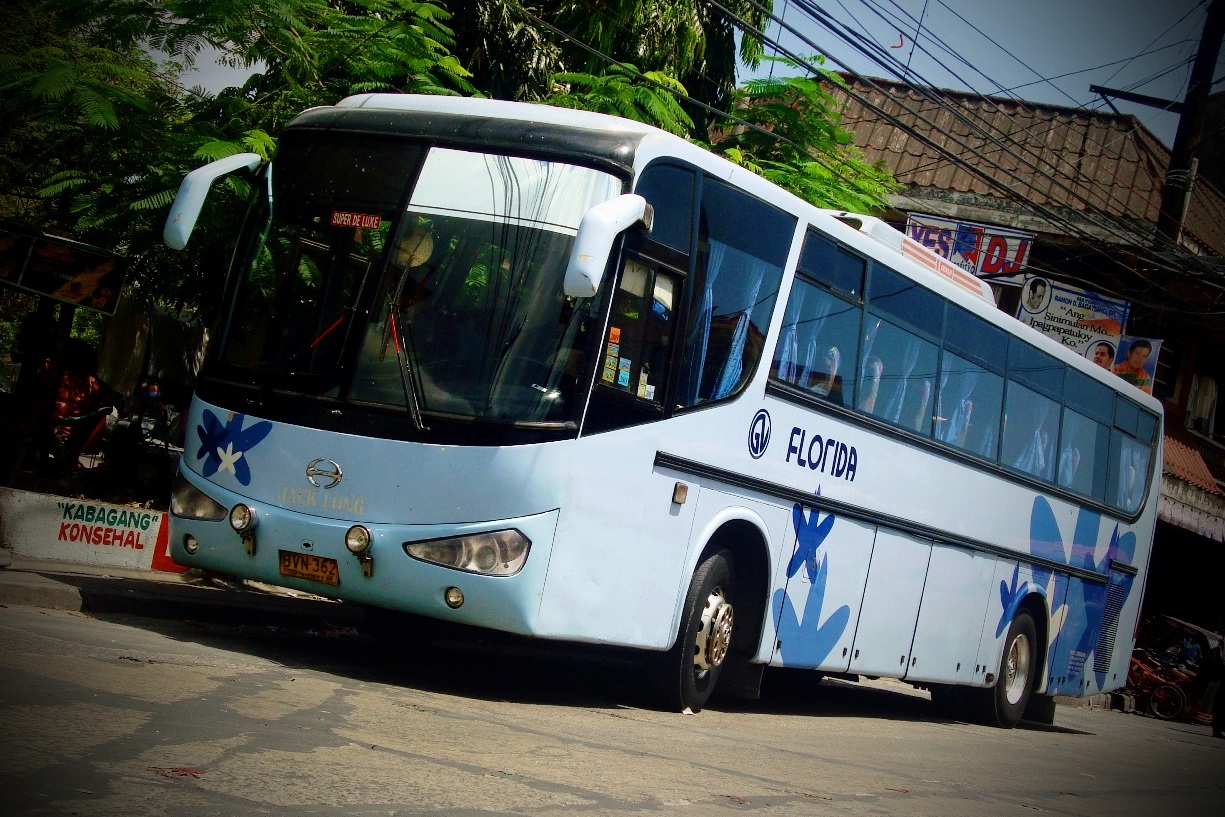 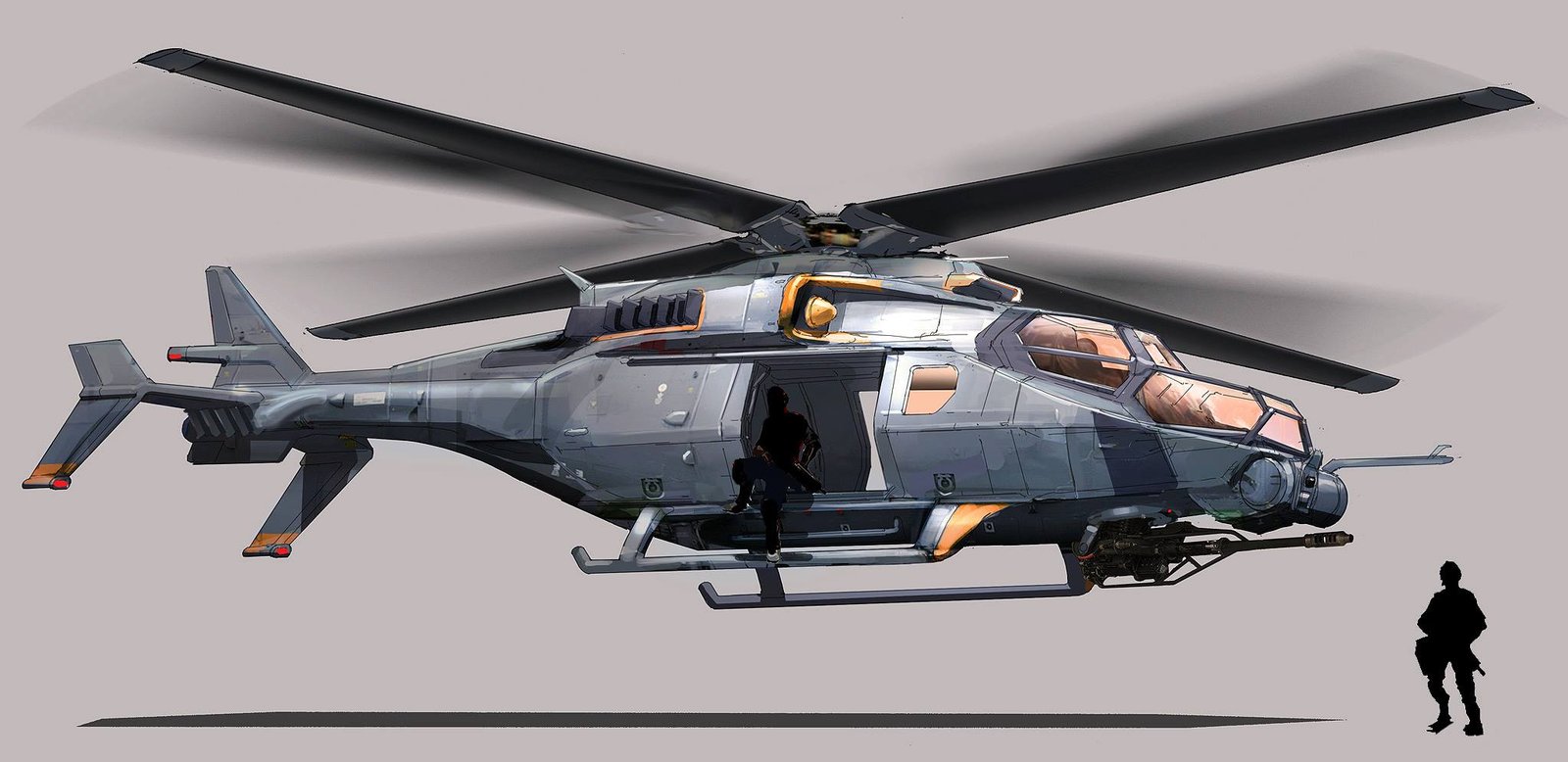 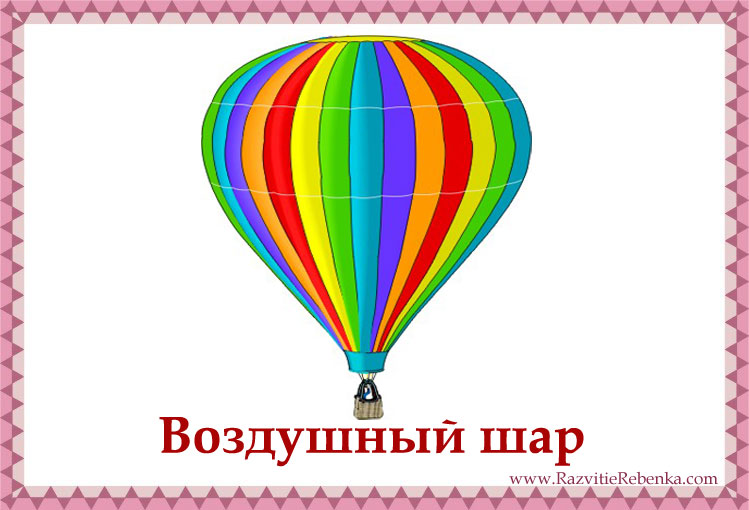 Назовите картинки, на которых изображен космический транспорт.
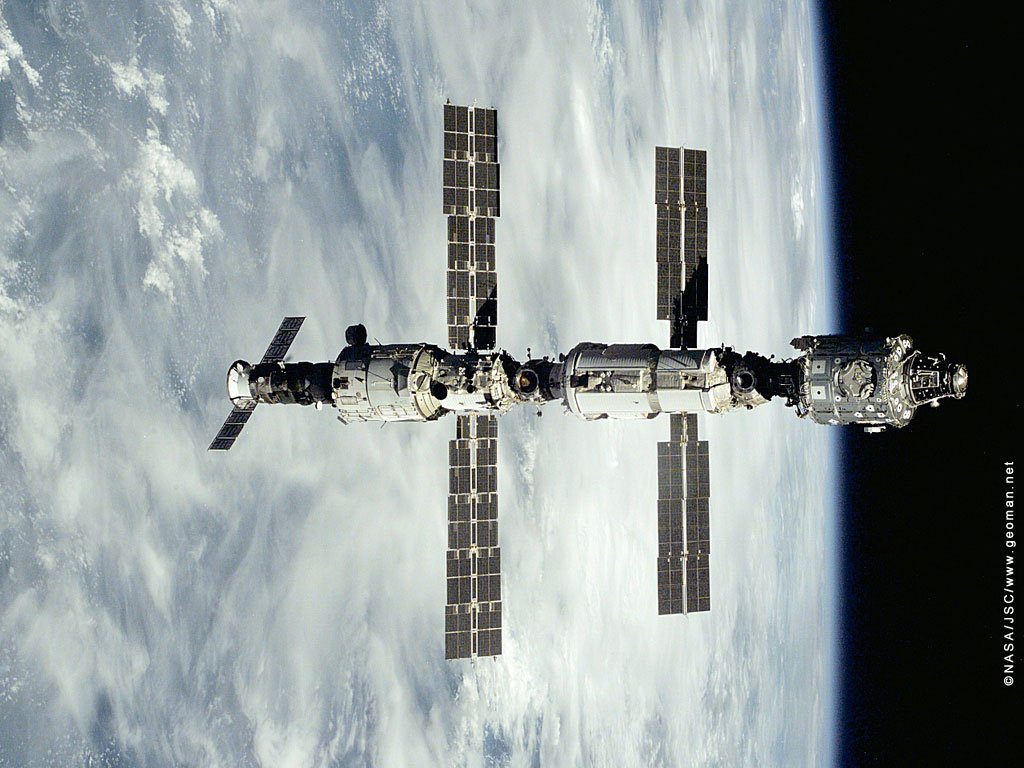 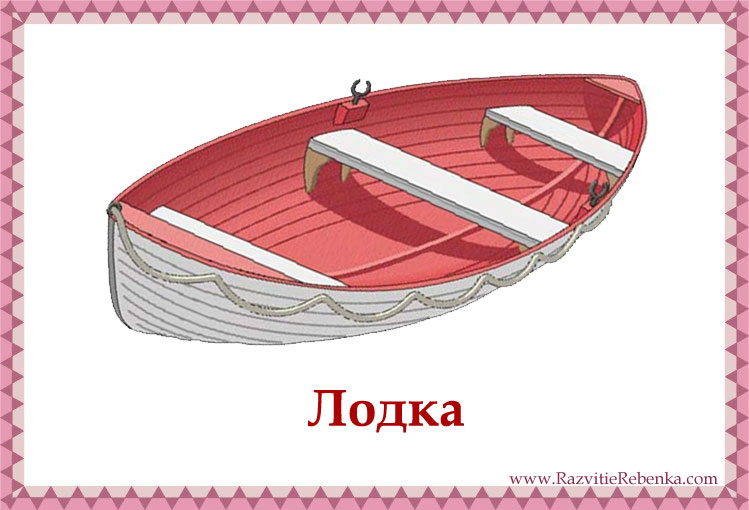 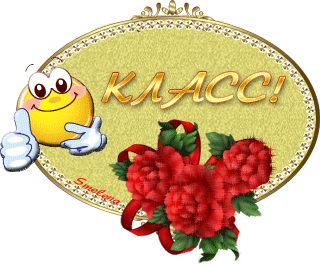 Молодцы!